УПРАВЛІННЯ ЯКІСТЮ ПРОЄКТА
Управління якістю проєкту — це дії, спрямовані на встановлення, забезпечення і підтримку необхідного рівня якості проєкту в процесі його розробки, обґрунтування та реалізації.
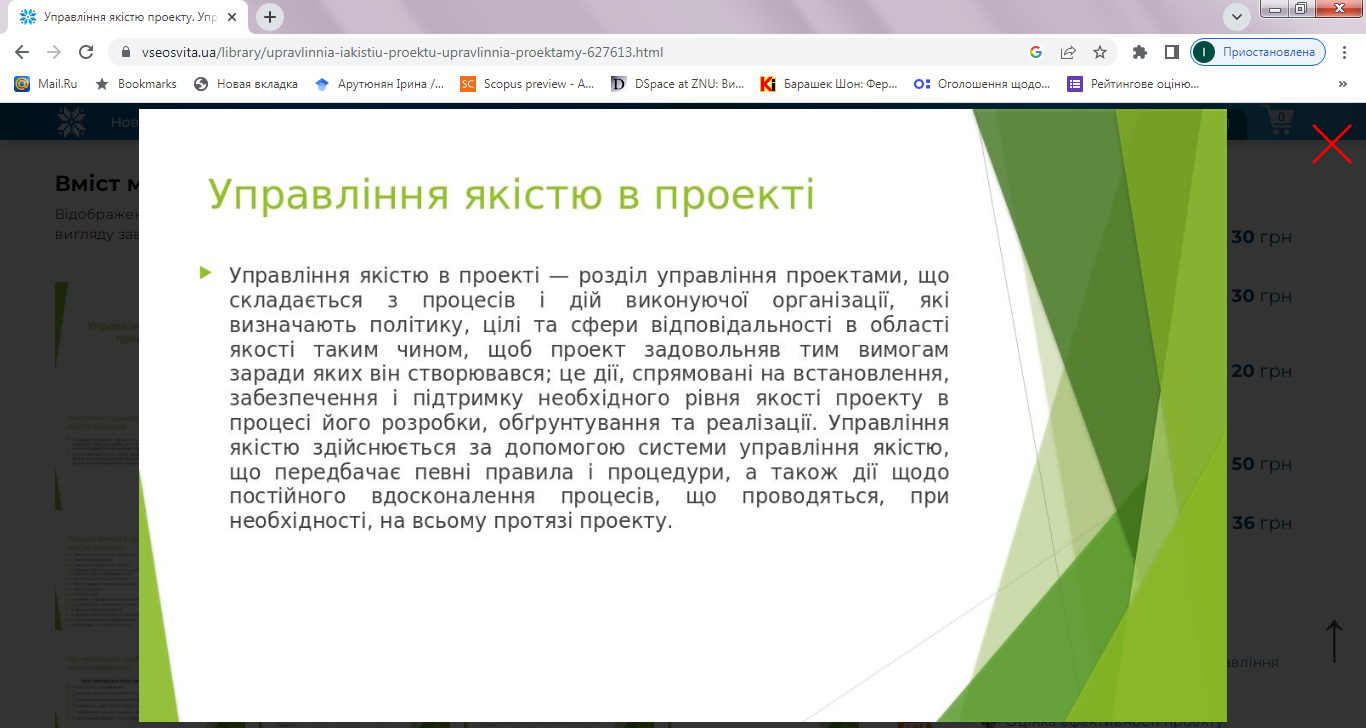 Концепція управління якістю проєкті
Управління якістю проєкту ґрунтується на таких основних принципах: якість — невіддільна властивість проєкту загалом, а не самостійна функція управління; якість оцінює споживач, а не виробник; відповідальність за якість має бути адресною; усі виконавці повинні мати відповідну кваліфікацію, дозволи й ліцензії на виконання конкретних робіт проєкту; для реального підвищення якості проєкту потрібні нові технології; підвищити якість проєкту можна тільки зусиллями всіх працівників; доцільно контролювати процес, а не результат; політика у сфері забезпечення якості проєкту має бути частиною загальної політики підприємства.

Найчастіше застосовують метод системного управління якістю (TQM — Tota1 Quality Management). Відповідно до цього методу встановлюють єдину схему розробки та впроваджують систему управління якістю проєкту (зазвичай цим займаються спеціалізовані фірми за контрактом з підприємством):
обстежують виробництво й готують спеціальну доповідь;
на основі обстеження й аналізу фактичного стану виробництва вибирають систему управління якістю й розроблюють програму якості;
розроблюють технологію реалізації програми якості, де розкривають сутність механізму функціонування системи управління якістю;
на спеціальній нараді за участю фірми-консультанта обговорюють деталі, терміни й організацію виконання програми якості, вносять корективи і приймають рішення (у тому числі з питань навчання й атестації персоналу);
заходи з програми вносять у загальний план реалізації проєкту;
програму якості запускають у виробництво; при цьому спеціалізована фірма здійснює періодичні перевірки, документально оформлює їх результати і вносить у зазначені документи необхідні уточнення й корективи
Інформацію для такого порівняння дають облік і аналіз витрат, пов'язаних із забезпеченням якості проєкту. Ці витрати класифікують так:

попереджувальні, спрямовані на постійне задоволення вимог замовника щодо виробництва продукції без дефектів (витрати на забезпечення якості проєкту, навчання персоналу тощо);
інформаційні, пов'язані з бажанням замовника (споживача) переконатися в тому, що процес розвивається в потрібному напрямку (витрати на інспекційні перевірки, лабораторний і операційний контроль)
внутрішні, спрямовані на усунення дефектів, пов'язаних з внутрішніми проблемами (витрати на відбракування, ремонт), з метою коригування процесу виготовлення продукції, прийнятної для замовника; 
 зовнішні, спрямовані на усунення дефектів, пов'язаних з вимогами замовника, які спричинюються тим, що вимоги замовника не були задоволені (витрати на повернення продукції, задоволення скарг споживачів, необхідні заходи у відповідь)
Управління забезпеченням якості проєкту
Сутність управління якістю проєкту. Одним з найважливіших чинників, які визначають ефективність проєкту, є якість виконання робіт, пов'язаних з його реалізацією. Основними елементами управління якістю проєкту вважають такі:

основні положення (філософію системи управління якістю), що передбачають узгодження інтересів замовника та команди проєкту;
забезпечення якості — комплекс управлінських заходів, спрямованих на забезпечення учасниками проєкту необхідних характеристик якості;
контроль якості — комплекс технічних і технологічних заходів щодо перевірки, аналізу та внесення необхідних коригувальних змін.
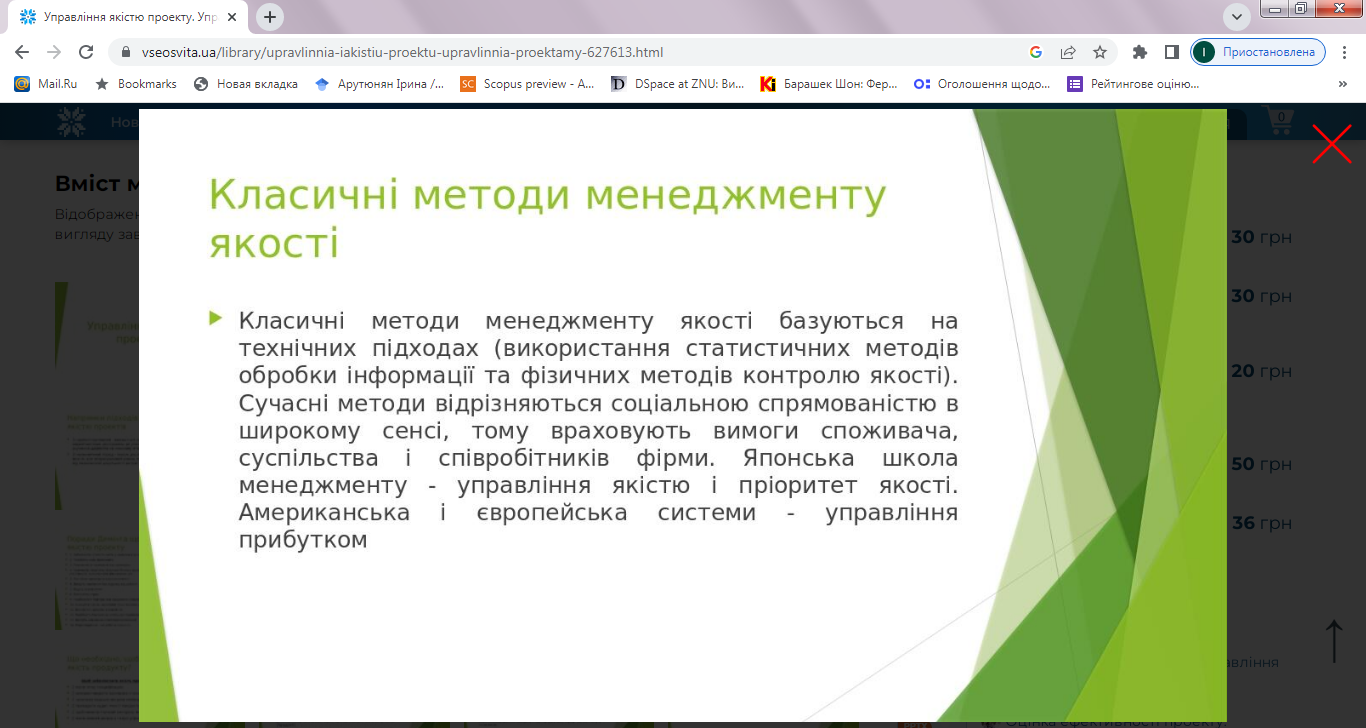 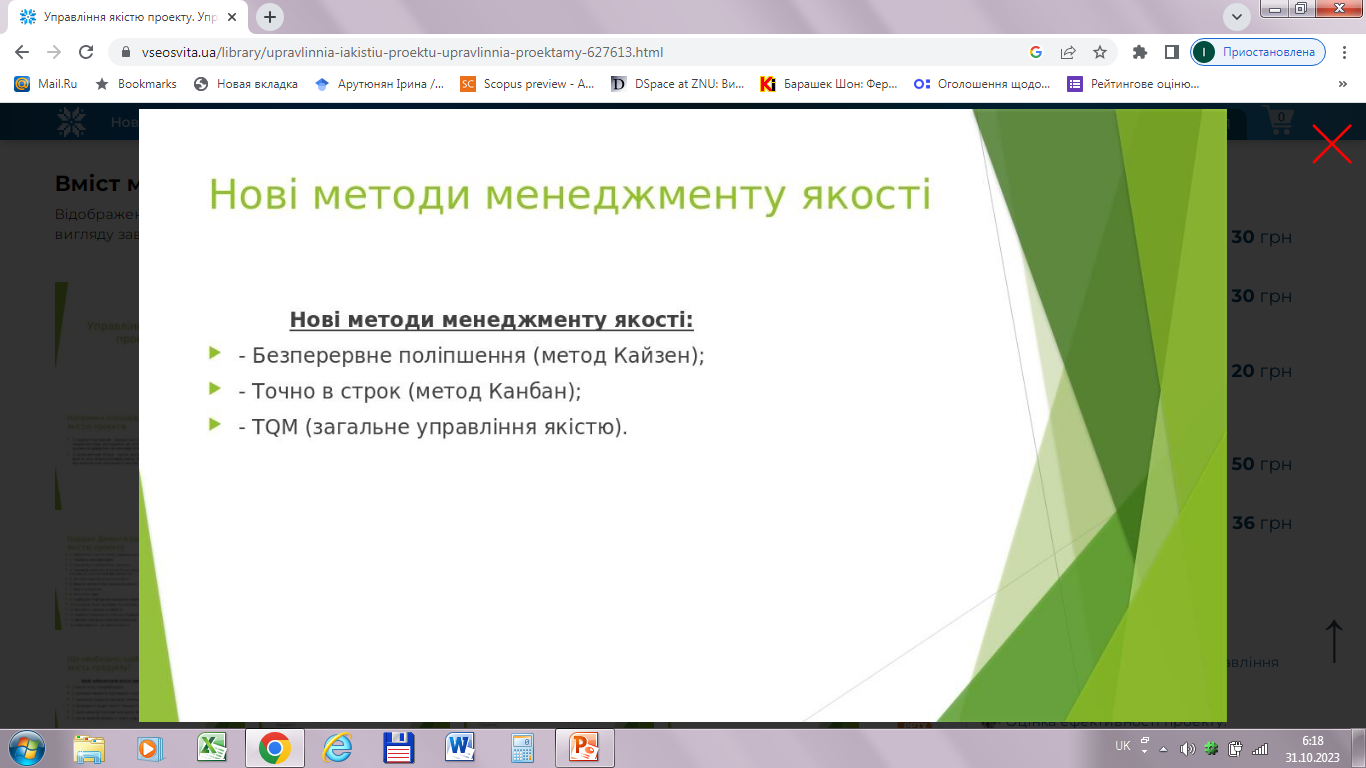 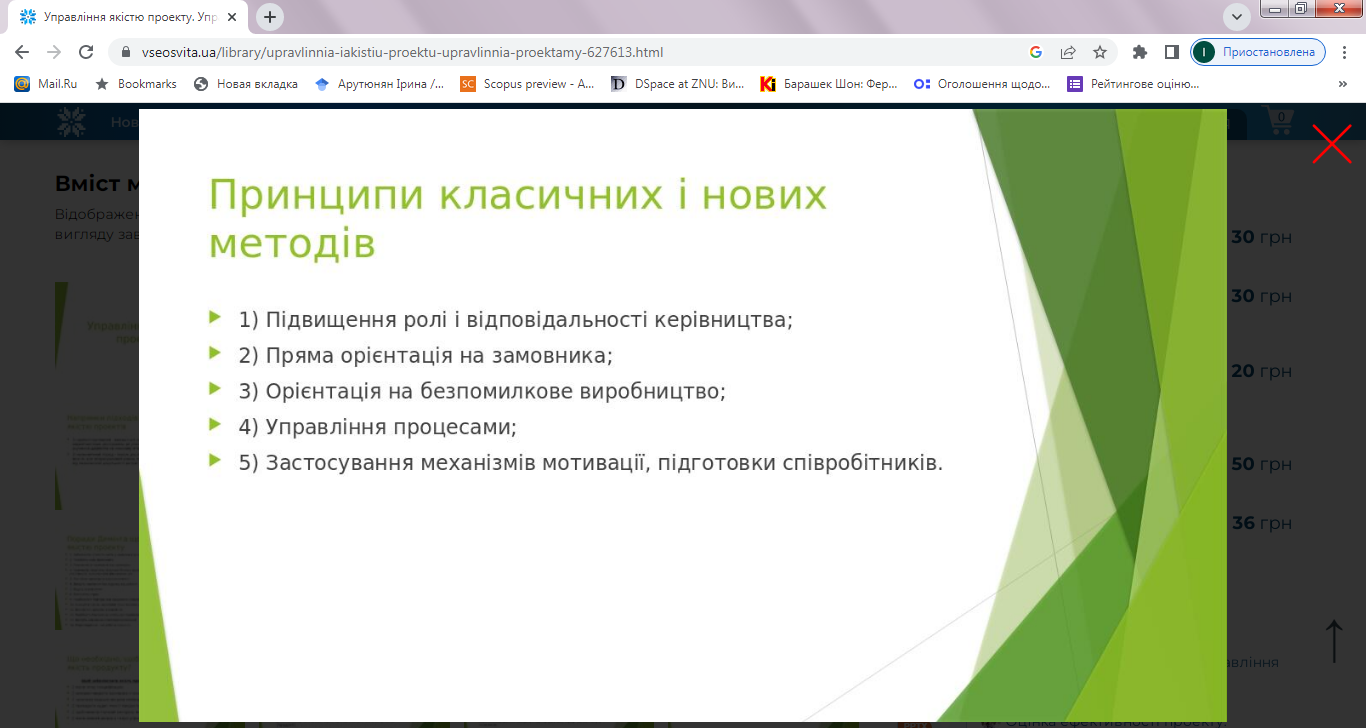 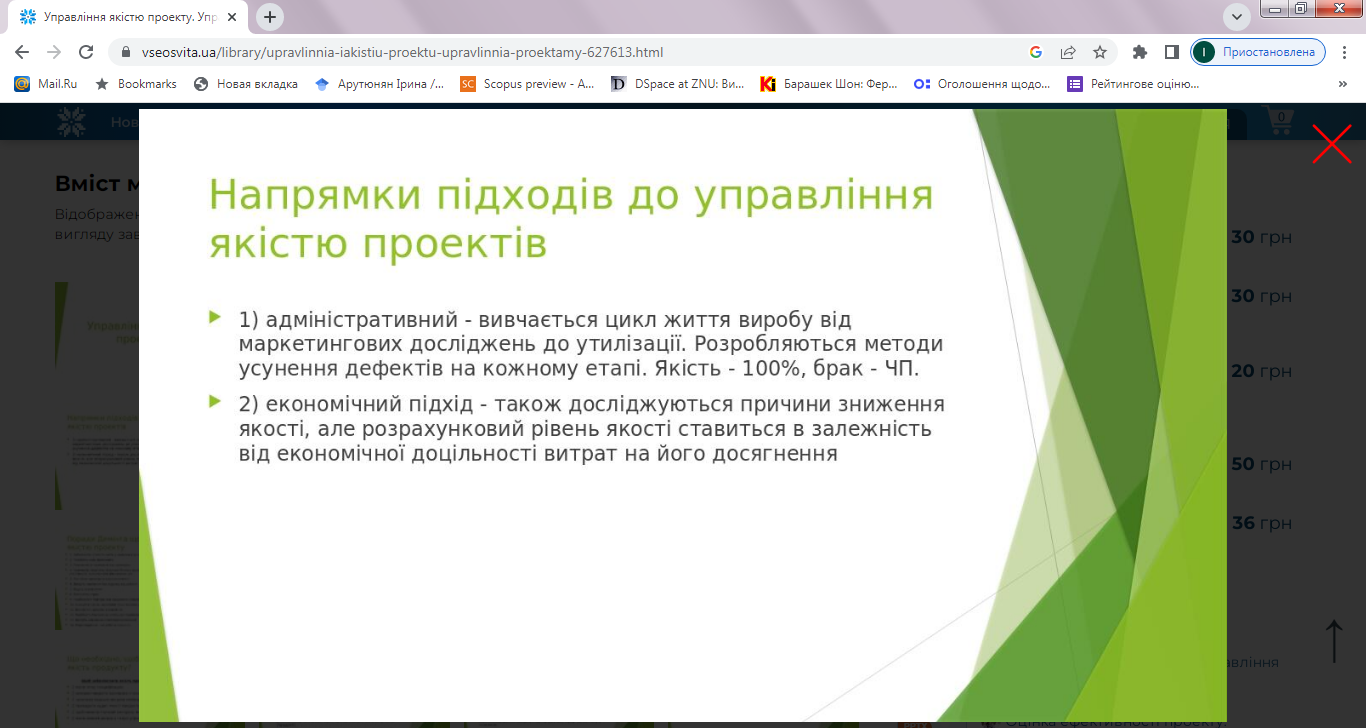 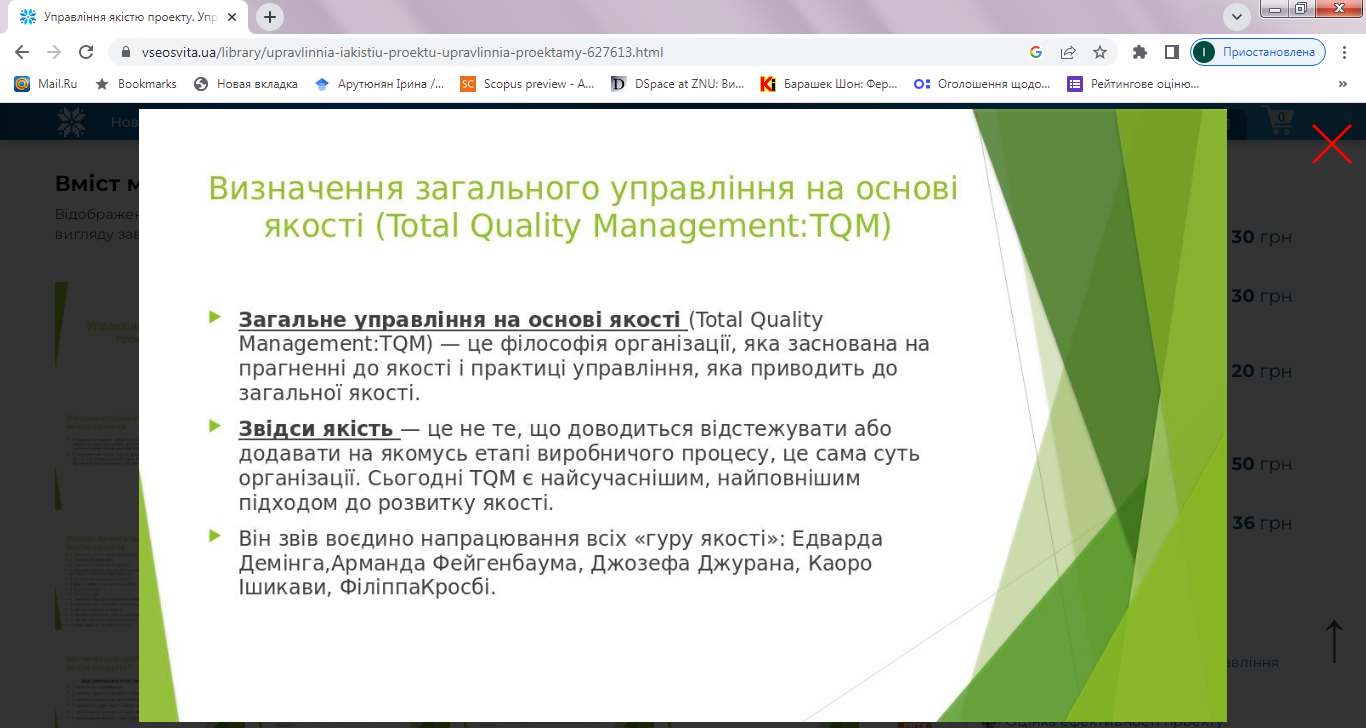 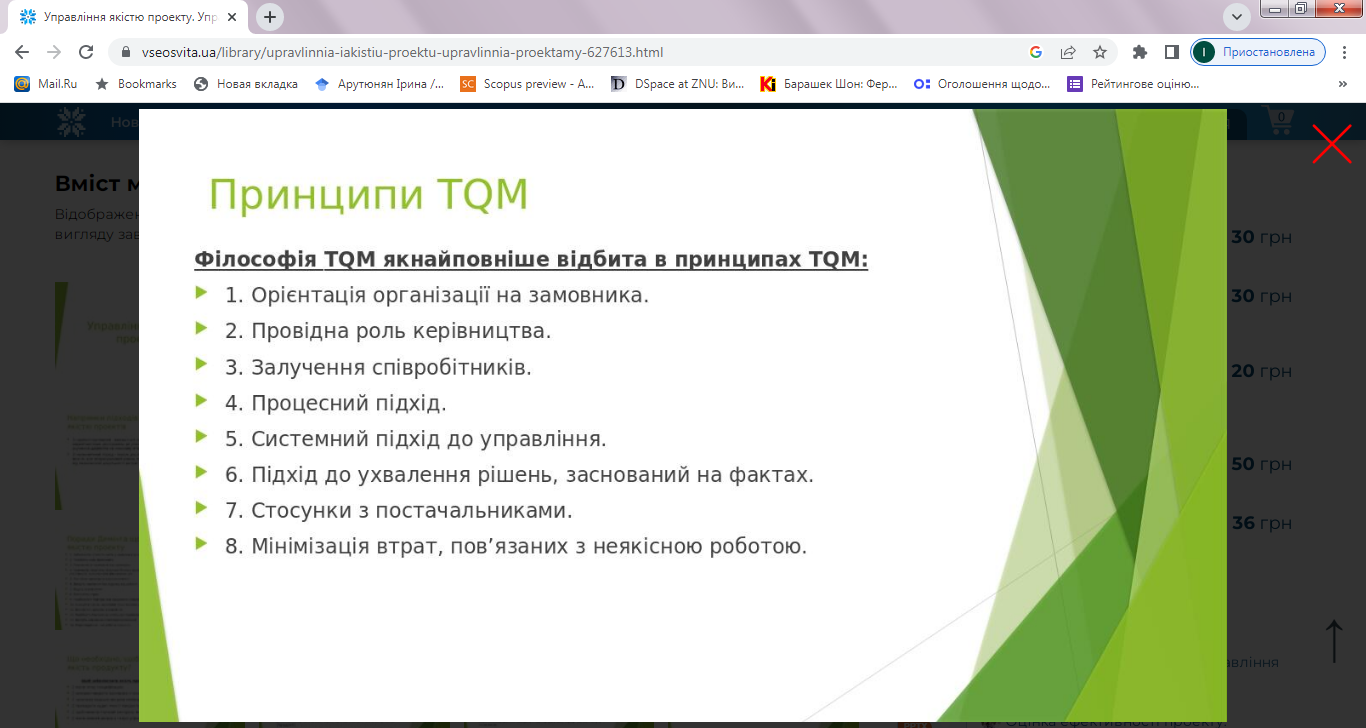 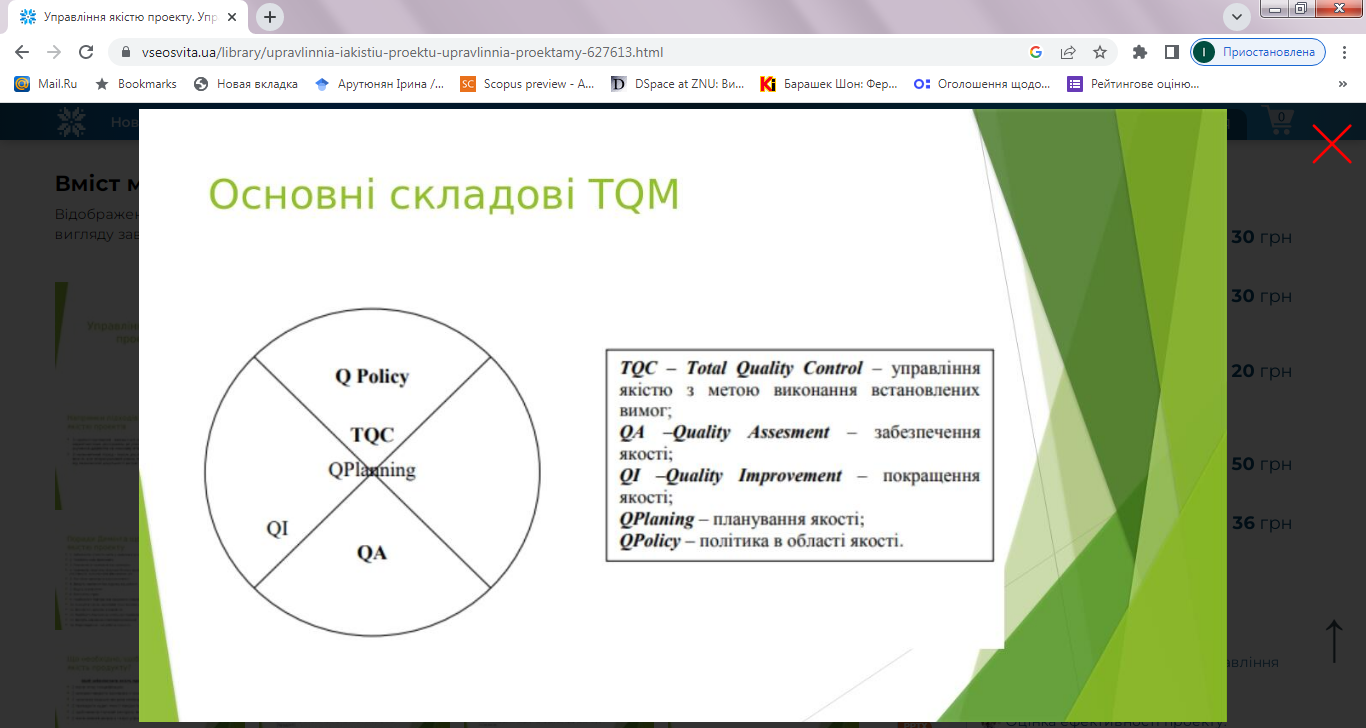 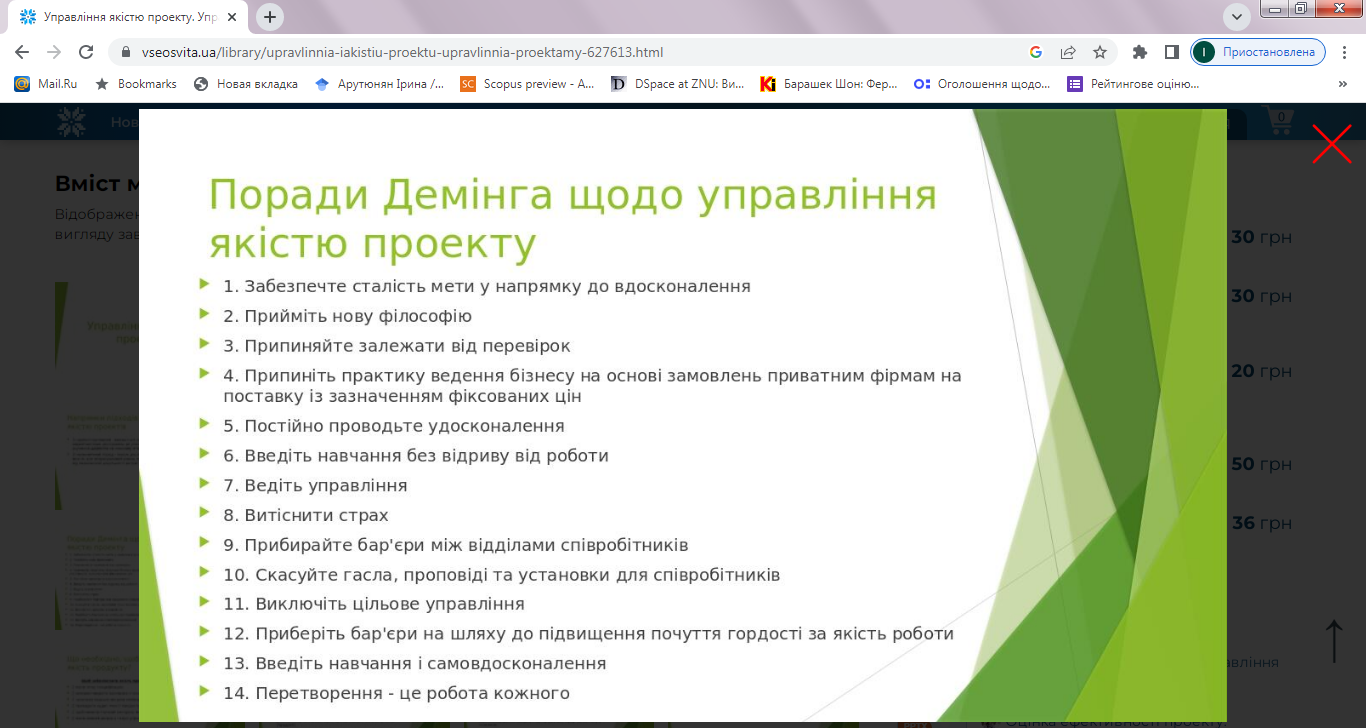 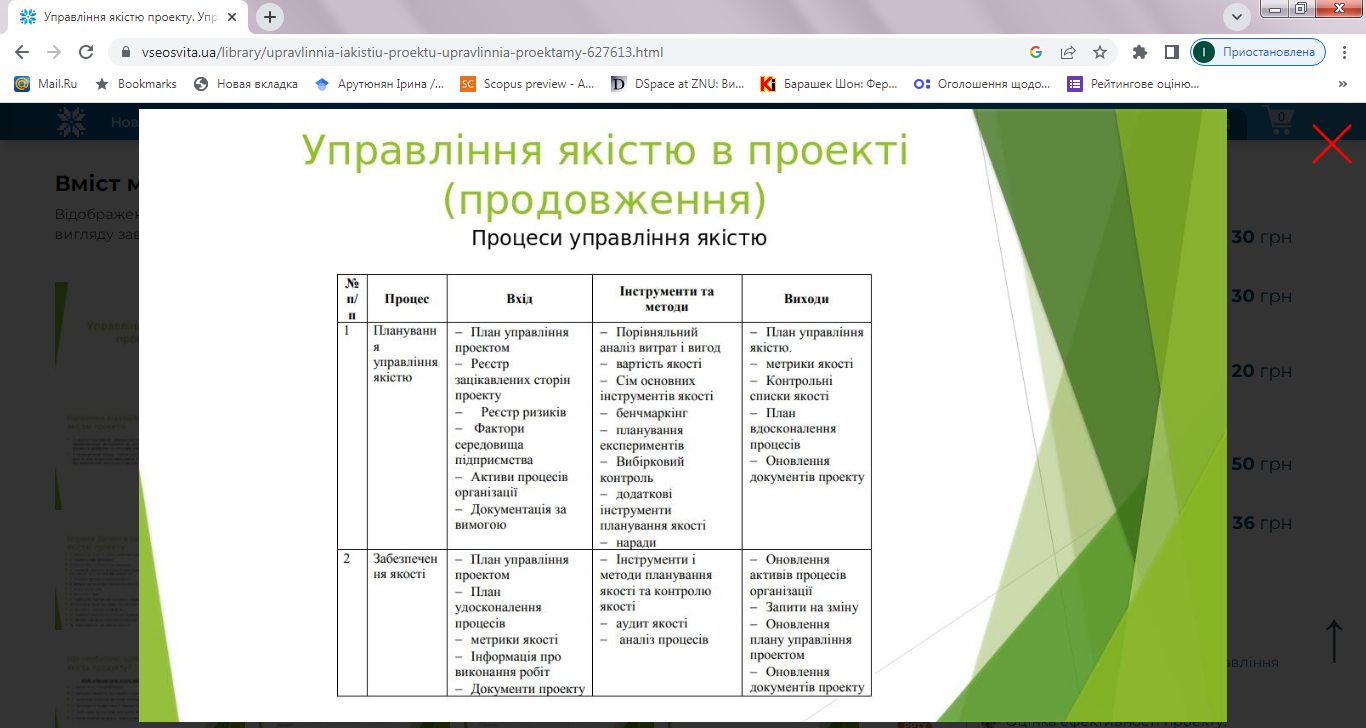 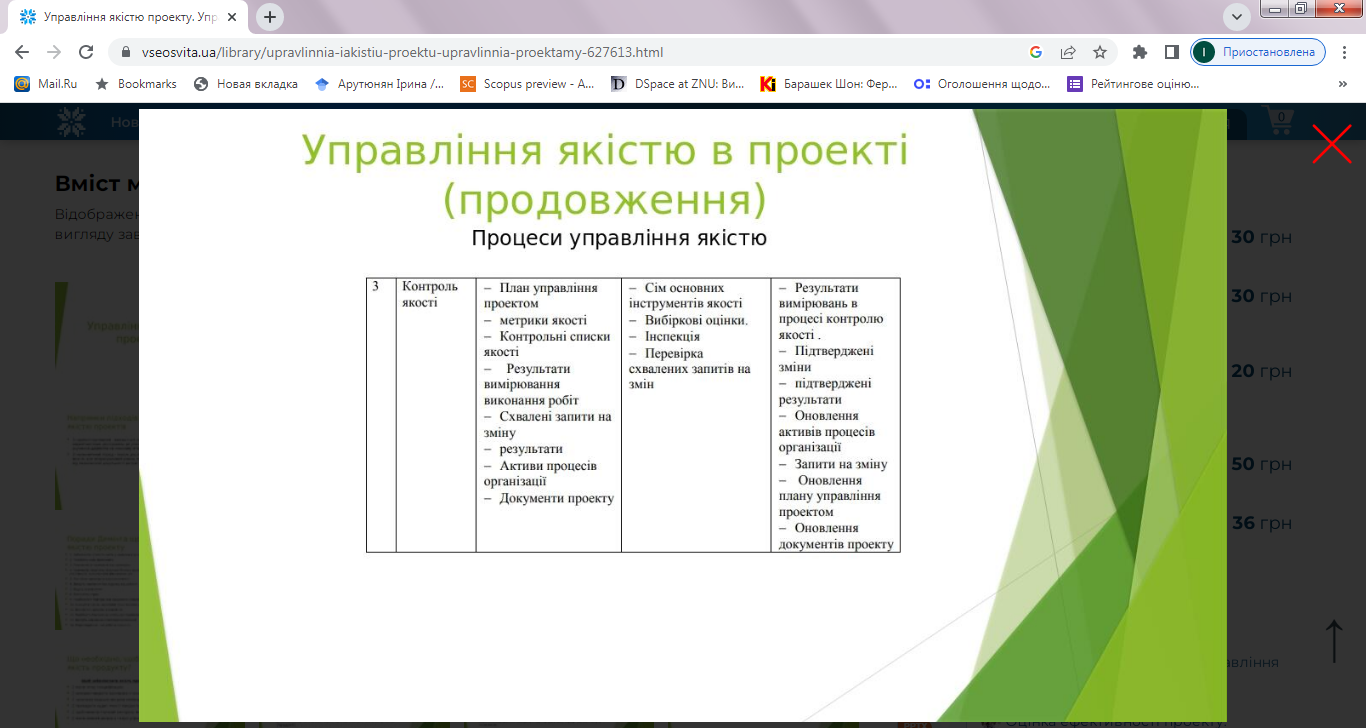 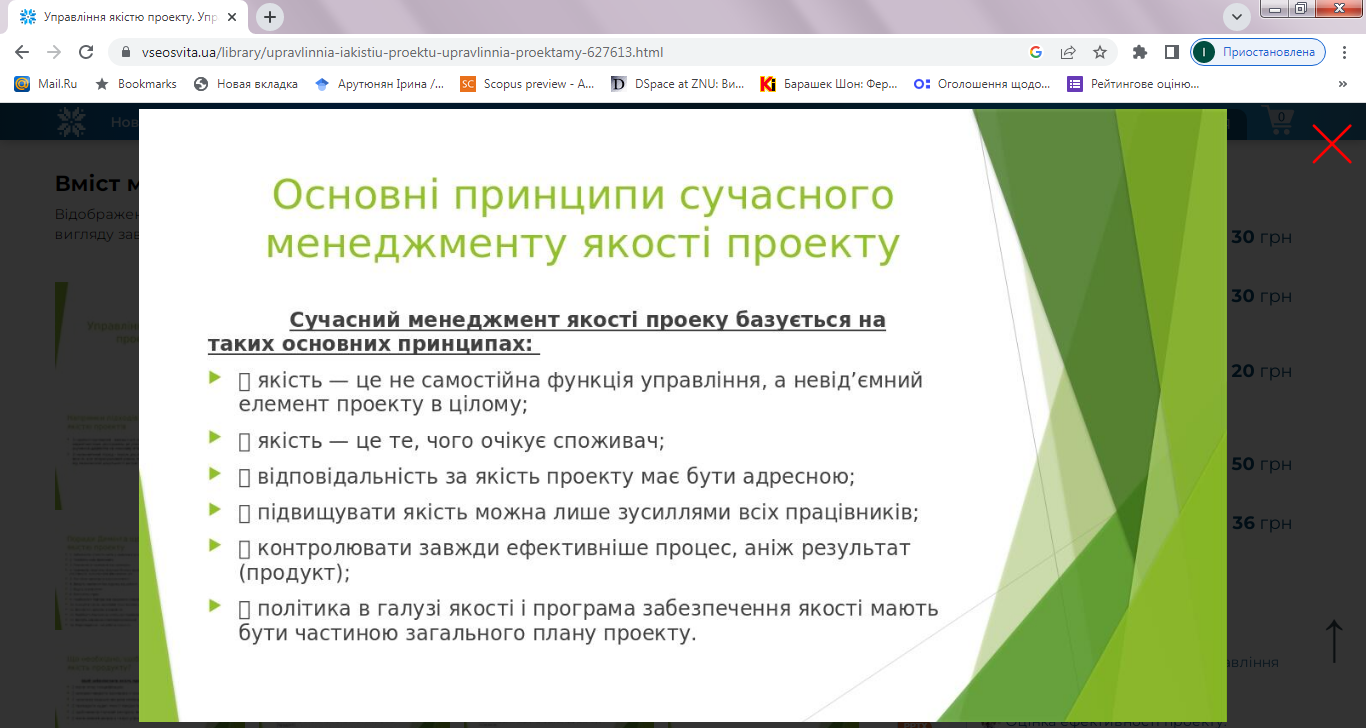 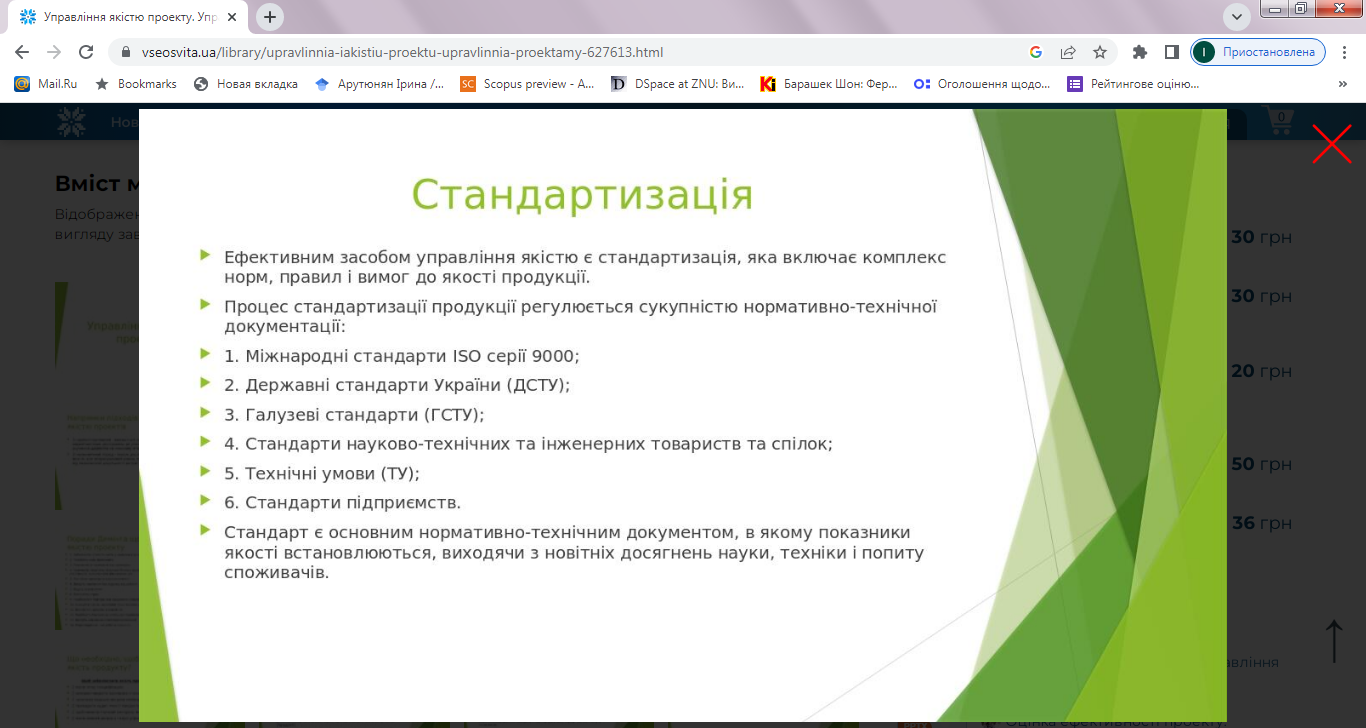 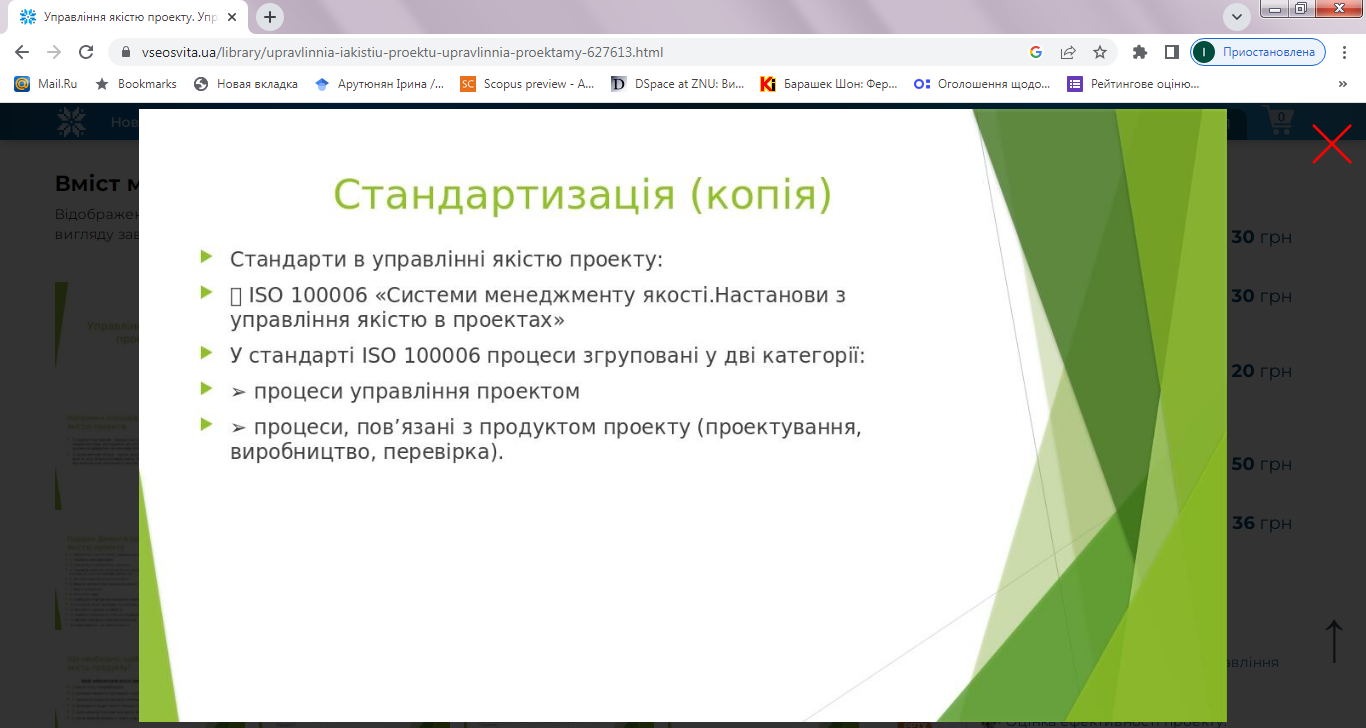 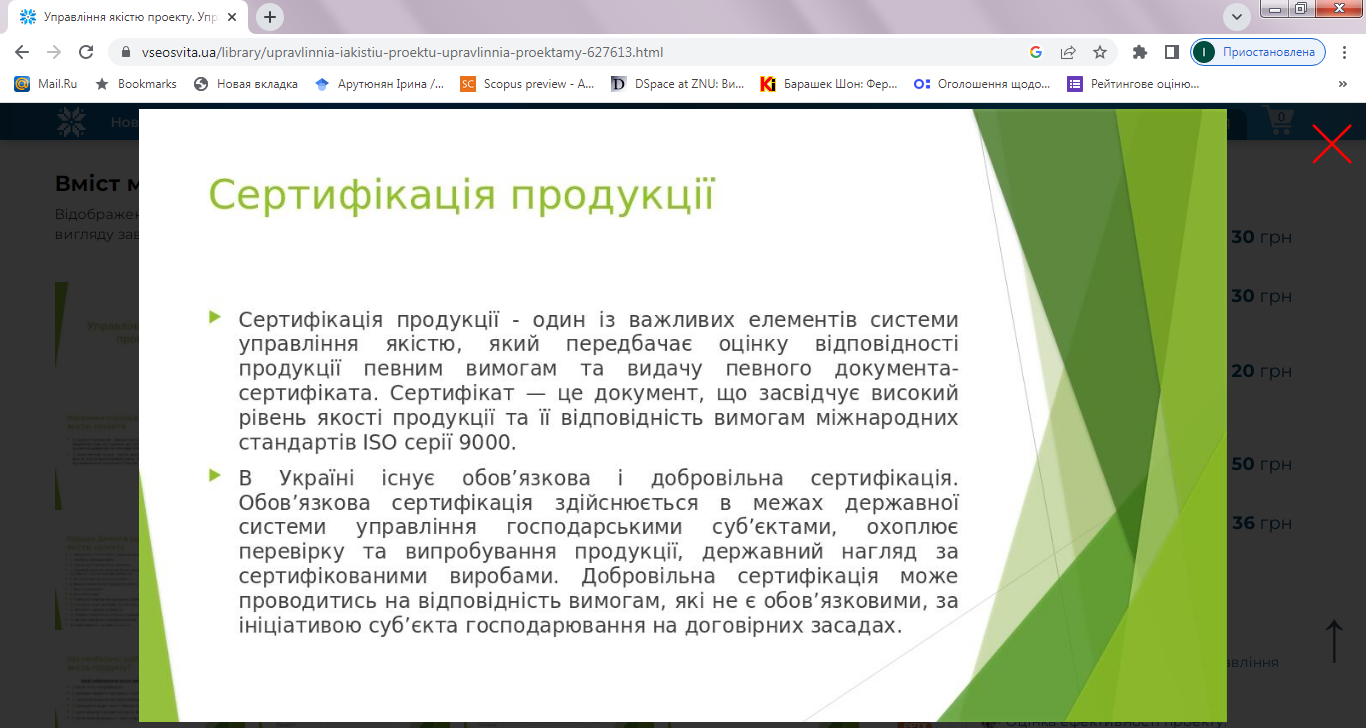 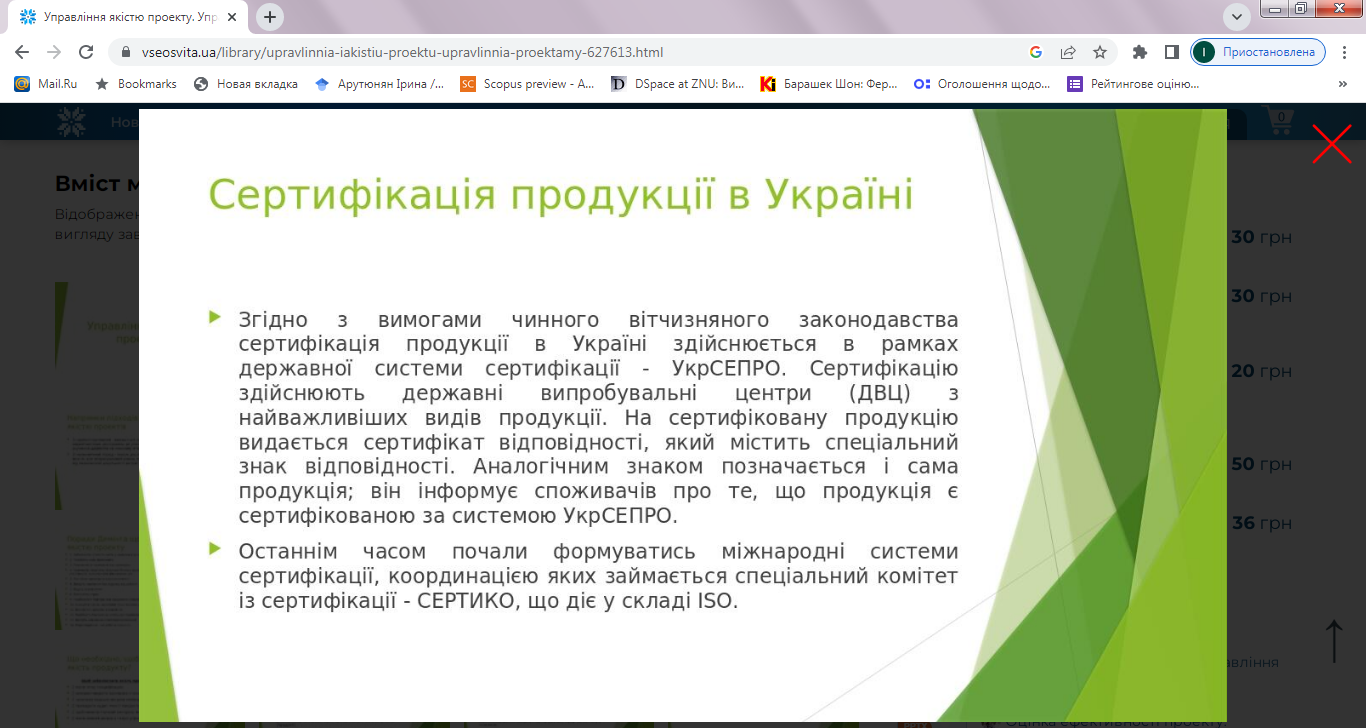 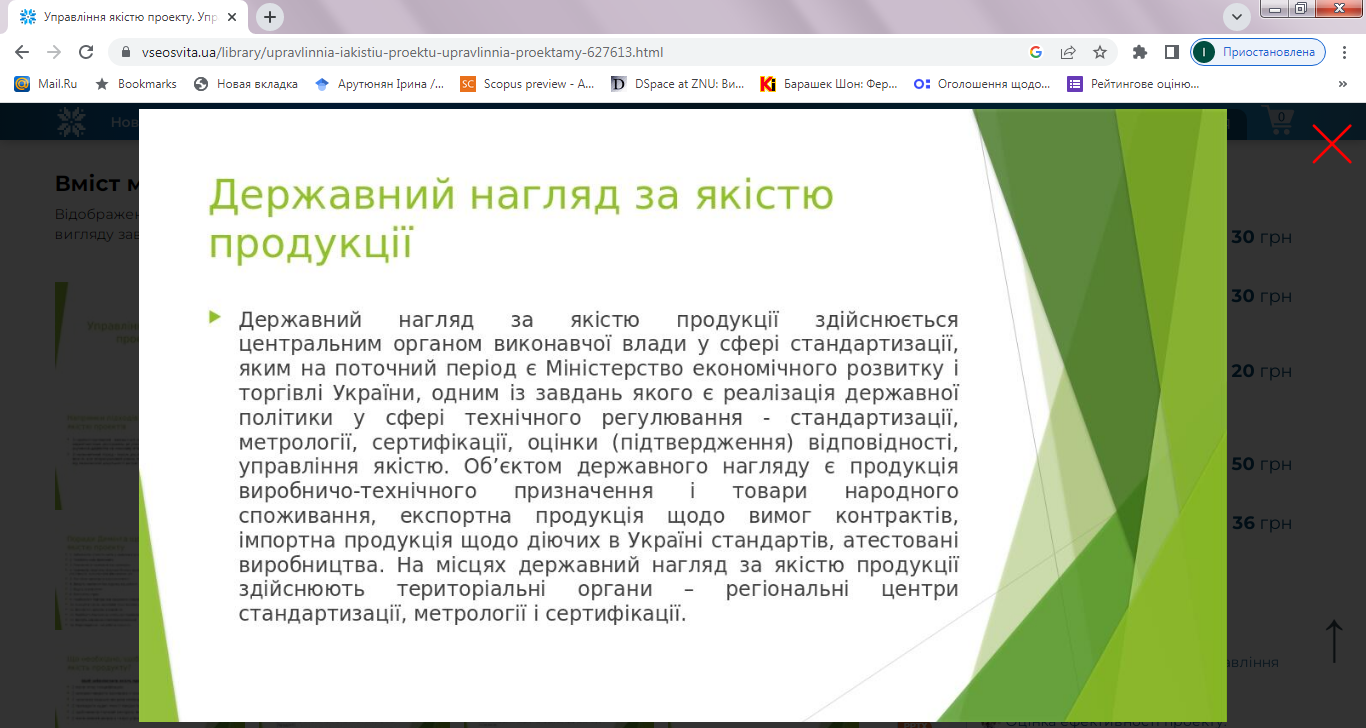 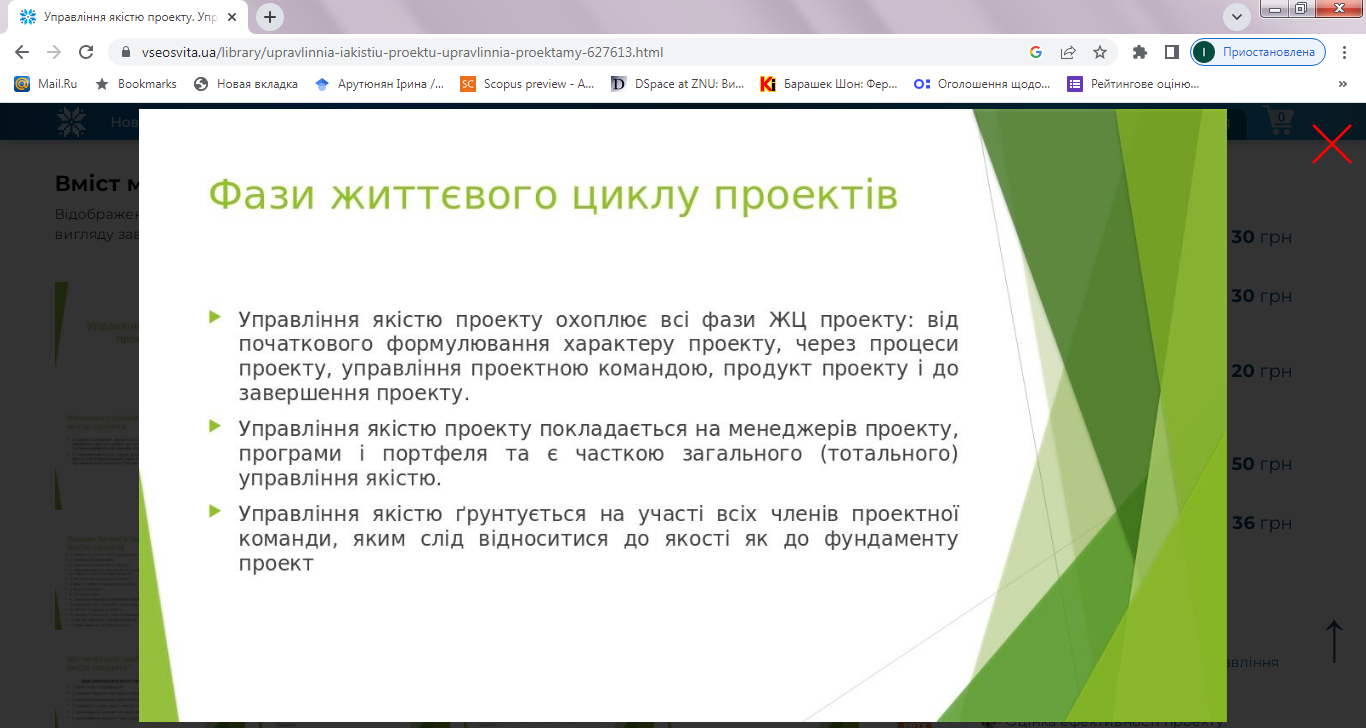